Summer Break Café
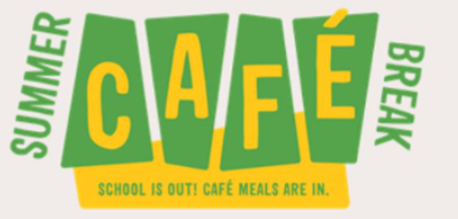 [Speaker Notes: Hello welcome to the the summer food service experience sponsor training. My name is Monica Mazone a program coordinator with SC Department of Education.   This training module consist of four sections to cover information on Program eligibility and requirements, meal count documentation, record keeping, Program cost, civil rights and claim for reimbursement. You will be ask to complete a short quiz between each training sections.]
Summer Break CaféOverview
2023
Ellen E.Weaver
State Superintendent of Education


Presenter: Amber Harrell
[Speaker Notes: Just type in the content placeholder to add your title.]
Always Start With Why…
This program raises awareness about the nutrition gap low-income children face when schools are closed for the summer.
According to Feed America 2021 data indicates 12.6% of  South Carolina children 18 and under are food insecure.
Children deserve safe, healthy, and delicious foods to learn and grow into healthy adults.
During 2023, 45 SFSP sponsors served approximately 1.4 Million free meals to children in 741 sites throughout SC.
3
Summer Break Cafe
Summer Break Café is a federally funded program established by the United States Department of Agriculture (USDA) to ensure that low-income children continue to receive nutritious meals and snacks when school is not in session.

This program provides free meals that meet federal nutrition guidelines at approved sites to children 18 years and younger. Sponsors are reimbursed for all meals served. 

SFSP is administered and monitored by South Carolina Department of Education (SCDE) to ensure program rules and regulations are being followed.
4
Two types of Child Nutrition Programs
SFSP (Summer Break Café)
Nonprofits and Local agencies
School Districts
Higher meal reimbursement 

SSO (Seamless Summer)
School Districts only
Less paperwork
Limited or no community sites
Lower reimbursements
Program Structure
USDA
State Agency
Sponsors
Sites
6
Who Can Be a Sponsor?
Public or Private Nonprofit School Food Authority (SFA)
Public or Private College University
Private Nonprofit
Unit of Local, County, Municipal, State or Federal Government
What is a Site?
A site is a physical location, approved by the state agency where meals are served, and children eat in a supervised setting.

Must be in an area where at least 50% of children are eligible for free or reduced priced meals based on:
    Census Data
    School Data
 
Eligible sites are those that serve children in low-income areas or those that serve specific groups of low-income children.
[Speaker Notes: What is a site? When referring to the summer food services program a site is]
Examples of approved meal sites
School
Church
Playground
Community Parks
Library
Residential Summer Camps
Apartment Complexes (mutual area location)
Any where children congregate safely could possibly be a site
[Speaker Notes: Some examples of approved meal sites are]
Locating Sites
Locate a site on the USDA Summer Meals Map 
Call 1-866-3-HUNGRY (348-6479) 
Text 'FOOD' to 304-304
10
Where is the need (PeeDee)?
Florence (Florence School District*, Boys and Girls Club of the Pee Dee and Performing Arts and Science Academy)
Clarendon (Clarendon School District*)
Marion (Performing Arts and Science Academy and Marion School District*)
Williamsburg (Williamsburg School District*)
Horry
Georgetown
Chesterfield (Chesterfield School District)
Marlboro (Marlboro County School District*)
Darlington (Darlington CAA, Performing Arts and Science Academy, and Darlington School District*)
Dillon (Dillon 4 School District*, Performing Arts and Science Academy, and CAMP)
Lee (Lee County School District*)
Sumter (Sumter School District* and Partners for Change)
Next Steps
Visit our site summerbreakcafe.com
Click on the Become a sponsor link and submit.
A Summer Break Café staff member will contact you with information about our next informational meeting.
12
For More Information
Summerbreakcafequestions@ed.sc.gov
13
Open Discussion

Any Questions?
Summer Break Café Training For New Sponsors
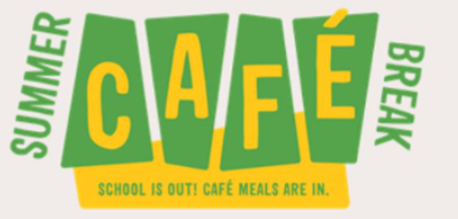 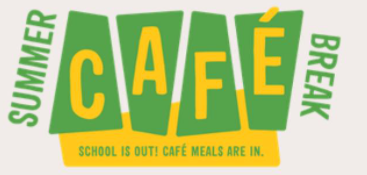 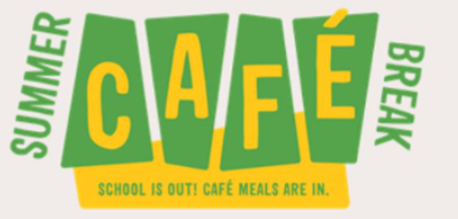 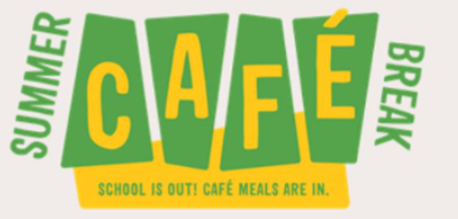 [Speaker Notes: Hello welcome to the the summer food service experience sponsor training. My name is Monica Mazone a program coordinator with SC Department of Education.   This training module consist of four sections to cover information on Program eligibility and requirements, meal count documentation, record keeping, Program cost, civil rights and claim for reimbursement. You will be ask to complete a short quiz between each training sections.]
Common Application Mistakes


Presenter: Monica Mazone
Inaccurate information reported
Organization filing name 
Contact information
Location
Board members information
Organization not in good standings
501 (c)3 revocation 
Failure to file taxes
Expired paperwork
False Tax ID number
Missing information or documents
Requested bank statements
SC vendor number
SAM Award number
Unique Entity Identification Number (UIE)
Completing your application
SCDE provides guidance
You still have time to apply for SAM or UEI 
Application due March 2024 (TBD)
Sponsor Checklist….
Informational meeting
Annual Sponsor Training
SBC Part 1 Application
Preoperational visit
Sponsor agreement with SCDE
Online application
Online site application 

All applications must be approved
Any Questions?
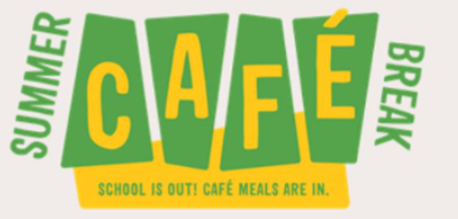 [Speaker Notes: Hello welcome to the the summer food service experience sponsor training. My name is Monica Mazone a program coordinator with SC Department of Education.   This training module consist of four sections to cover information on Program eligibility and requirements, meal count documentation, record keeping, Program cost, civil rights and claim for reimbursement. You will be ask to complete a short quiz between each training sections.]
Non-Discrimination Statement
In accordance with Federal civil rights law and U.S. Department of Agriculture (USDA) civil rights regulations and policies, the USDA, its Agencies, offices, and employees, and institutions participating in or administering USDA programs are prohibited from discriminating based on race, color, national origin, sex, disability, age, or reprisal or retaliation for prior civil rights activity in any program or activity conducted or funded by USDA.Persons with disabilities who require alternative means of communication for program information (e.g. Braille, large print, audiotape, American Sign Language, etc.), should contact the Agency (State or local) where they applied for benefits. Individuals who are deaf, hard of hearing or have speech disabilities may contact USDA through the Federal Relay Service at (800) 877-8339. Additionally, program information may be made available in languages other than English.To file a program complaint of discrimination, complete the USDA Program Discrimination Complaint Form, (AD-3027) found online at: How to File a Complaint, and at any USDA office, or write a letter addressed to USDA and provide in the letter all of the information requested in the form. To request a copy of the complaint form, call (866) 632-9992. Submit your completed form or letter to USDA by:
mail:U.S. Department of Agriculture Office of the Assistant Secretary for Civil Rights1400 Independence Avenue, SWWashington, D.C. 20250-9410;
fax:(202) 690-7442; or
email:program.intake@usda.gov.
This institution is an equal opportunity provider.
22